HIPOTESIS
Kuliah ke-5
1
Pengertian Hipotesis (1)
Hipotesis adalah pernyataan tentative yang merupakan dugaan mengenai apa saja yang sedang kita amati dalam usaha untuk memahaminya.
Hipotesis adalah pernyataan yang masih lemah tingkat kebenarannya sehingga masih harus diuji menggunakan teknik tertentu.
2
Pengertian Hipotesis (2)
Hipotesis dirumuskan berdasarkan teori, dugaan, pengalaman pribadi/orang lain, kesan umum, kesimpulan yang masih sangat sementara
Hipotesis adalah jawaban teoritik atau deduktif dan bersifat sementara
Hipotesis adalah pernyataan keadaan populasi yang akan diuji kebenarannya menggunakan data/ informasi yang dikumpulkan melalui sampel
Jika pernyataan dibuat untuk menjelaskan nilai parameter populasi, maka disebut hipotesis statistik
3
Asal dan Fungsi Hipotesis
Hipotesis dapat diturunkan dari teori yang berkaitan dengan masalah yang akan kita teliti. Jadi, Hipotesis tidak jatuh dari langit secara tiba-tiba!!!!!! 

Misalnya seorang peneliti akan melakukan penelitian mengenai kadar vitamin C pada daun singkong rebus, maka agar dapat menurunkan hipotesis yang baik, sebaiknya yang bersangkutan membaca teori mengenai faktor-faktor yang berpengaruh pada penurunan  kadar vitamin C.
4
Fungsi Hipotesis
Hipotesis merupakan kebenaran sementara yang perlu diuji kebenarannya. Oleh karena itu, hipotesis berfungsi sebagai kemungkinan untuk menguji kebenaran suatu teori. 

Jika hipotesis sudah diuji dan dibuktikan kebenaranya, maka hipotesis tersebut menjadi suatu teori. Jadi sebuah hipotesis diturunkan dari suatu teori yang sudah ada, kemudian diuji kebenarannya dan pada akhirnya memunculkan teori baru.
5
Fungsi Hipotesis  menurut Nasution ialah sbb:
Untuk menguji  kebenaran suatu teori, 
Memberikan gagasan baru untuk mengembangkan suatu teori dan 
Memperluas pengetahuan peneliti mengenai suatu gejala yang sedang dipelajari.
6
PERUMUSAN HIPOTESIS
Rumusan hipotesis sebenarnya sudah dapat dibaca dari uraian masalah, tujuan penelitian, kajian teoritik, dan kerangka pikir sehingga rumusannya harus sejalan
Rumusan hipotesis sebagai petunjuk arah dalam rancangan penelitian, teknik pengumpulan data, analisis data, dan penyimpulan
7
Pertimbangan dalam  Merumuskan Hipotesis (1)
Harus mengekpresikan hubungan antara dua variabel atau lebih, maksudnya dalam merumuskan hipotesis seorang peneliti harus setidak-tidaknya mempunyai dua variabel yang akan dikaji. 
Kedua variabel tersebut adalah variabel bebas dan variable terikat. Jika variabel lebih dari dua, maka biasanya satu variabel terikat dua variabel bebas.
8
Pertimbangan dalam  Merumuskan Hipoptesis (2)
Harus dinyatakan secara jelas dan tidak bermakna ganda, artinya rumusan hipotesis harus bersifat spesifik dan mengacu pada satu makna tidak boleh menimbulkan penafsiran lebih dari satu makna. Jika hipotesis dirumuskan secara umum, maka hipotesis tersebut tidak dapat diuji secara empiris.
9
Pertimbangan dalam  Merumuskan Hipoptesis (3)
Harus dapat diuji secara empiris, maksudnya ialah memungkinkan untuk diungkapkan dalam bentuk operasional yang dapat dievaluasi berdasarkan data yang didapatkan secara empiris. 
Sebaiknya Hipotesis jangan mencerminkan unsur-unsur moral, nilai-nilai atau sikap.
10
Jenis-Jenis Hipotesis (Menurut tingkat abstraksinya hipotesis dibagi menjadi 3)……1
Hipotesis yang menyatakan adanya kesamaan-kesamaan dalam dunia empiris: Hipotesis jenis ini berkaitan dengan pernyataan-pernyataan yang bersifat umum yang kebenarannya diakui oleh orang banyak pada umumnya, 

misalnya “orang jawa halus budinya dan sikapnya lemah lembut”, “jika ada bunyi hewan tenggeret maka musim kemarau mulai tiba, “ jika hujan kota Jakarta Banjir”.  Kebenaran-kebenaran umum seperti di atas yang sudah diketahui oleh orang banyak pada umumnya,  jika diuji secara ilmiah belum tentu benar.
11
Jenis-Jenis Hipotesis (Menurut tingkat abstraksinya hipotesis dibagi menjadi 3)……2
Hipotesis yang berkenaan dengan model ideal: pada kenyataannya dunia ini sangat kompleks, maka untuk mempelajari kekomplesitasan dunia tersebut kita memerlukan bantuan filsafat, metode, tipe-tipe yang ada. 

Pengetahuan mengenai otoriterisme akan membantu kita memahami, misalnya dalam dunia kepemimpinan, hubungan ayah dalam mendidik anaknya. Pengetahuan mengenai ide nativisme akan membantu kita memahami munculnya seorang pemimpin.
12
Jenis-Jenis Hipotesis (Menurut tingkat abstraksinya hipotesis dibagi menjadi 3)……3
Hipotesis yang digunakan untuk mencari hubungan antar variabel: hipotesis ini merumuskan hubungan antar dua atau lebih variabel-variabel yang diteliti. 

Dalam menyusun hipotesisnya, peneliti harus dapat mengetahui variabel mana yang mempengaruhi variabel lainnya sehingga variable tersebut berubah.
13
Menurut bentuknya, Hipotesis  dibagi menjadi tiga (1)
Hipotesis penelitian/kerja: Hipotesis penelitian me-rupakan anggapan dasar peneliti terhadap suatu masalah yang sedang dikaji. 

Dalam Hipotesis ini peneliti mengaggap benar Hipotesis-nya yang kemudian akan dibuktikan secara empiris melalui pengujian Hipotesis dengan mempergunakan data yang diperolehnya selama melakukan penelitian. 

Misalnya: Ada hubungan antara krisis ekonomi dengan jumlah orang stress
14
Menurut bentuknya, Hipotesis  dibagi menjadi tiga (2)
Hipotesis operasional: Hipotesis operasional merupakan Hipotesis yang bersifat obyektif. 

Artinya peneliti merumuskan Hipotesis tidak semata-mata berdasarkan anggapan dasarnya, tetapi  juga berdasarkan obyektifitasnya, bahwa Hipotesis penelitian yang dibuat belum tentu benar setelah diuji dengan menggunakan data yang ada. Untuk itu peneliti memerlukan Hipotesis pembanding yang bersifat obyektif dan netral atau secara teknis disebut Hipotesis nol (H0). 

H0 digunakan untuk memberikan keseimbangan pada Hipotesis penelitian karena peneliti meyakini dalam pengujian nanti benar atau salahnya Hipotesis penelitian tergantung dari bukti-bukti yang diperolehnya selama melakukan penelitian. 
Contoh: H0: Tidak ada hubungan antara krisis ekonomi dengan jumlah orang stress.
15
Menurut bentuknya, Hipotesis  dibagi menjadi tiga (3)
Hipotesis statistik: Hipotesis statistik merupakan jenis Hipotesis yang dirumuskan dalam bentuk notasi statistik. 

Hipotesis ini dirumuskan berdasarkan pengamatan peneliti terhadap populasi dalam bentuk angka-angka (kuantitatif). 

Misalnya: H0: r = 0; atau H0: p = 0
16
Cara Merumuskan Hipotesis
Cara merumuskan Hipotesis  ialah dengan tahapan sebagai berikut: rumuskan Hipotesis penelitian, Hipotesis operasional, dan Hipotesis statistik.
17
Hipotesis penelitian
Hipotesis penelitian ialah Hipotesis yang kita buat dan dinyatakan dalam bentuk kalimat.

 Contoh:
Ada hubungan antara gaya kepempininan dengan kinerja pegawai

Ada hubungan antara promosi dan volume penjualan
18
Hipotesis operasional (1)
Hipotesis operasional ialah mendefinisikan Hipotesis secara operasional variable-variabel yang ada didalamnya agar dapat dioperasionalisasikan. 
Misalnya “gaya kepemimpinan” dioperasionalisasi-kan sebagai cara memberikan instruksi terhadap bawahan. 
Kinerja pegawai dioperasionalisasikan sebagai tinggi rendahnya pemasukan perusahaan.
19
Hipotesis operasional (2)
Hipotesis operasional dijadikan menjadi dua, yaitu Hipotesis 0 yang bersifat netral dan Hipotesis 1 yang bersifat tidak netral Maka bunyi Hipotesisnya:

H0: Tidak ada hubungan antara cara memberikan instruksi terhadap bawahan dengan tinggi-rendahnya pemasukan perusahaan 

H1: Ada hubungan antara cara memberikan instruksi terhadap bawahan dengan tinggi – rendahnya pemasukan perusahaan.
20
Hipotesis statistik
Hipotesis statistik ialah Hipotesis operasional yang diterjemahkan kedalam bentuk angka-angka statistik sesuai dengan alat ukur yang dipilih oleh peneliti. 

Dalam contoh ini asumsi kenaikan pemasukan sebesar 30%, maka Hipotesisnya berbunyi sebagai berikut:
H0: P = 0,3
H1: P 0,3
21
Uji Hipotesis
Hipotesis yang sudah dirumuskan kemudian harus diuji. 
Pengujian ini akan membuktikan H0 atau H1 yang akan diterima. 
Jika H1 diterima maka H0 ditolak, artinya ada hubungan antara cara memberikan instruksi terhadap bawahan dengan tinggi – rendahnya pemasukan perusahaan.
22
Ciri-ciri Hipotesis yang Baik
Hipotesis diturunkan dari suatu teori.
Hipotesis harus dinyatakan secara jelas
Hipotesis menyatakan variasi nilai
Hipotesis harus bebas nilai. Artinya bebas dari subyektivitas
Hipotesis harus dapat diuji. 
Hipotesis harus spesifik.
Hipotesis harus menyatakan perbedaan atau hubungan antar-variabel.
23
TIPE KESALAHAN/KEKELIRUAN
Perlu ditegaskan bahwa prosedur pengambilan keputusan dapat membawa kita pada dua jenis kesimpulan yang salah, 
Kesalahan Tipe I; kesalahan tipe ini terjadi ketika seorang peneliti menolak hipotesis padahal sebenarnya hipotesis tersebut bernilai benar, kesalahan ini biasa dilambangkan dengan alpha (α).
Kesalahan Tipe II; kesalahan ini terjadi jika seorang peneliti menerima suatu hipotesis padahal hipotesis tersebut benar, kesalahan tipe dua biasa dilambangkan dengan beta (β).
24
Dua jenis kekeliruan yang kadang dibuat oleh peneliti, yaitu:
Menolak Hipotesis yang seharusnya diterima. Kesalahan ini disebut sebagai kesalahan alpha (α). Menerima Hipotesis yang seharusnya ditolak. Kesalahan ini disebut sebagai kesalahan beta (β)
25
DUA MACAM KEKELIRUAN
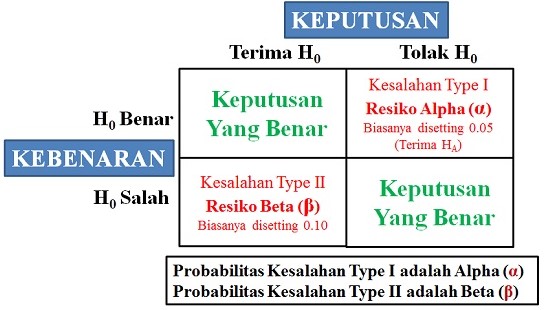 26
Persisnya!
Jika Rumusan masalah anda “adakah hubungan jam produksi terhadap volume produksi”
Maka Hipotesis penelitian anda seharusnya “ada hubungan jam produksi terhadap volume produksi”
Maka Hipotesis Operasional anda
Ho: “tidak ada hubungan jam produksi terhadap volume produksi”
H1: “ada hubungan jam produksi terhadap volume produksi”
Jika setelah dilakukan pengujian, ternyata
Ho ditolak, artinya penelitian terbukti secara nyata (empiris)
Ho diterima, artinya penelitian anda tidak nyata secara empiris
27
Hubungan hipotesis dan teori
Hipotesis ini merupakan suatu jenis proposisi yang harus diuji secara empiris, OKI pernyataan diformulasikan dalam kerangka teoritis
Hipotesis ini, diturunkan, atau bersumber dari teori dan tinjauan literatur yang berhubungan dengan masalah yang akan diteliti, Sebab itu, teori yang tepat akan menghasilkan hipotesis yang tepat untuk digunakan sebagai jawaban sementara 
Agar teori yang digunakan sebagai dasar penyusunan hipotesis dapat diamati dan diukur, teori tersebut harus dijabarkan ke dalam bentuk yang nyata yang dapat diamati dan diukur
Merumuskan hipotesis akan sulit jika tidak memiliki kerangka teori yang menjelaskan fenomena yang diteliti
28